CH 3: Newton’s Laws of Motion
3.2 Newton’s 1st law of Motion
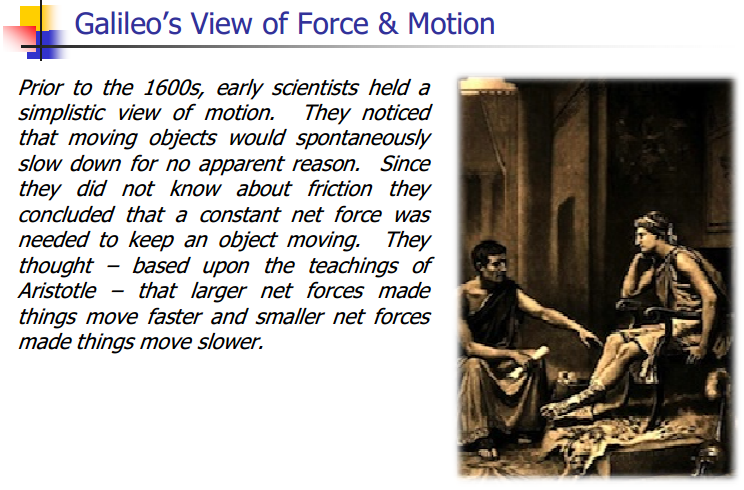 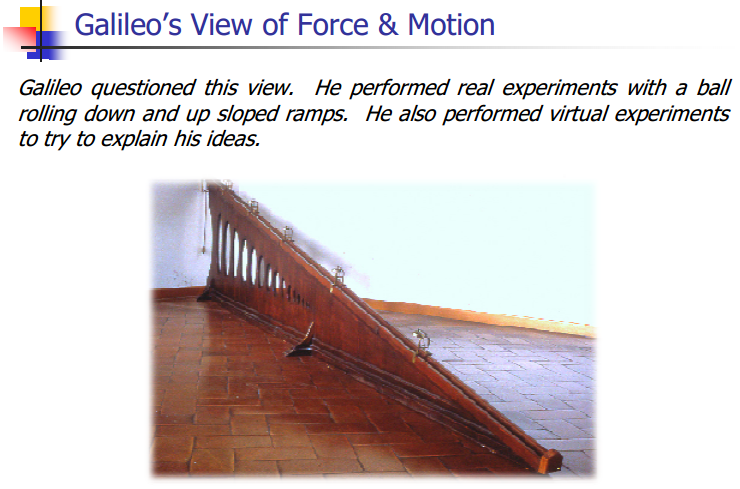 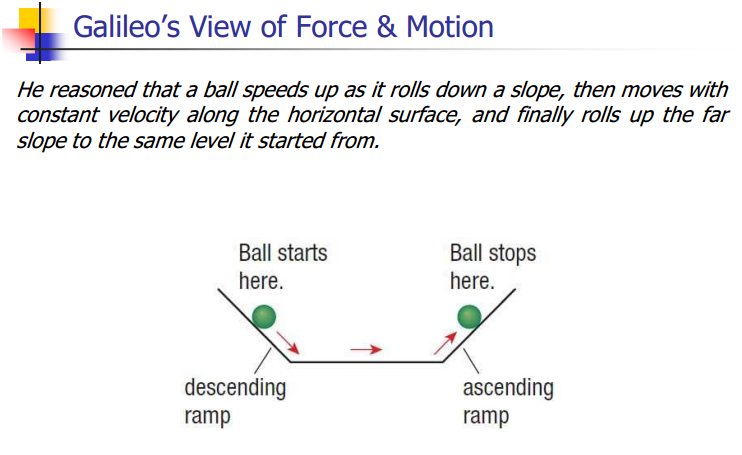 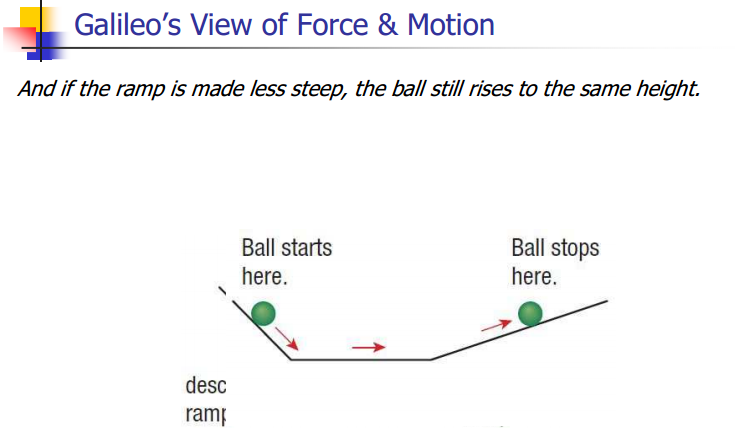 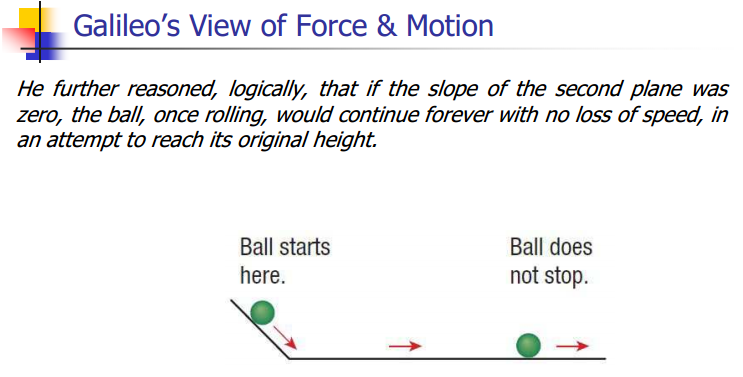 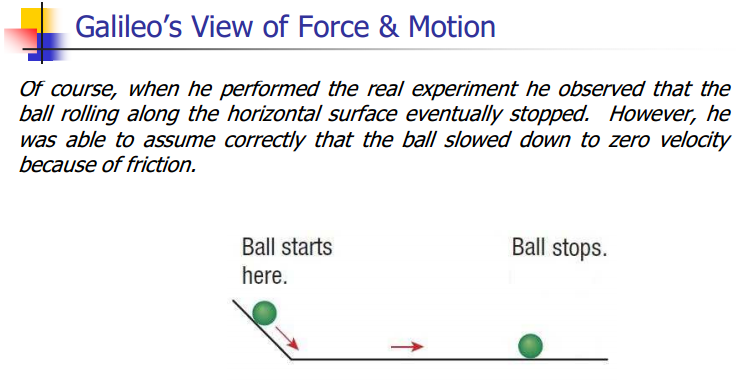 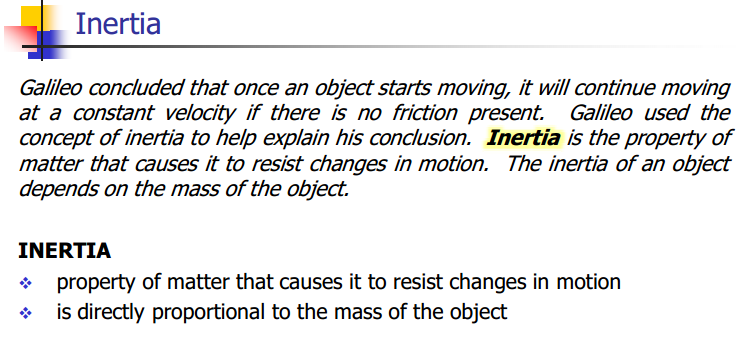 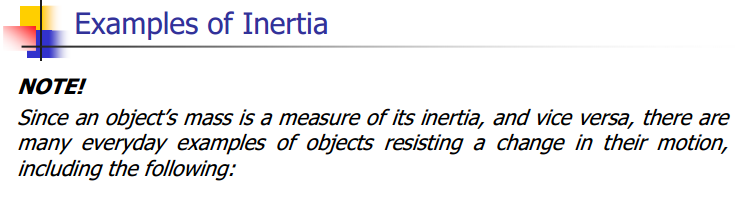 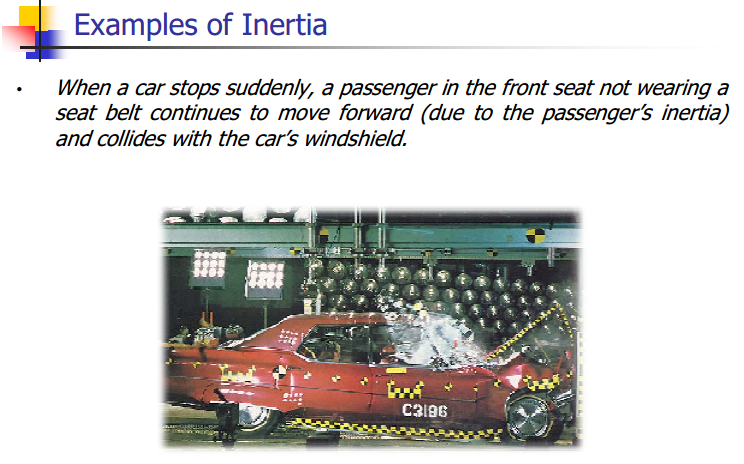 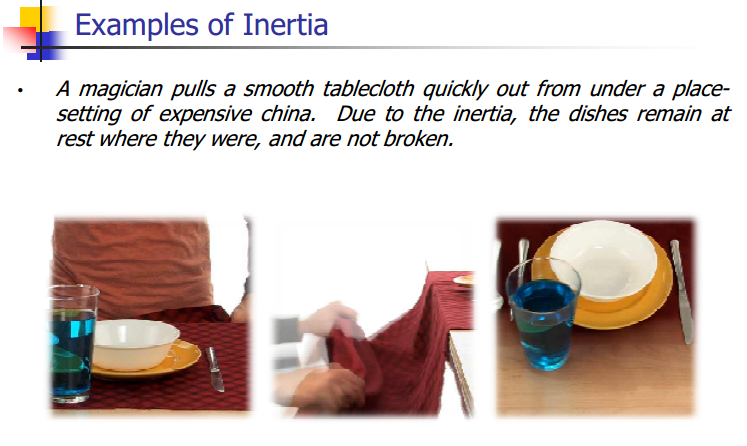 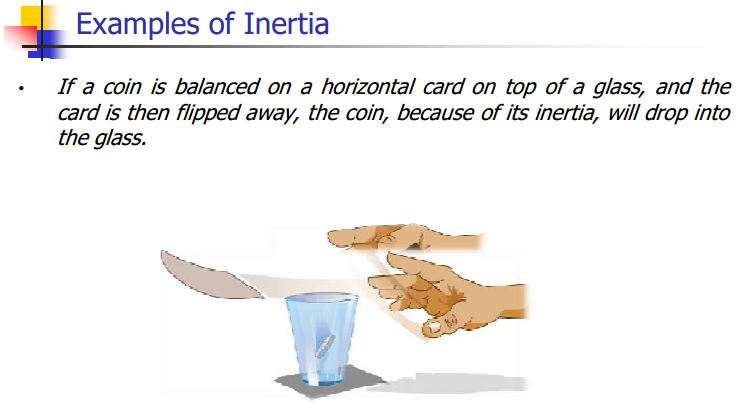 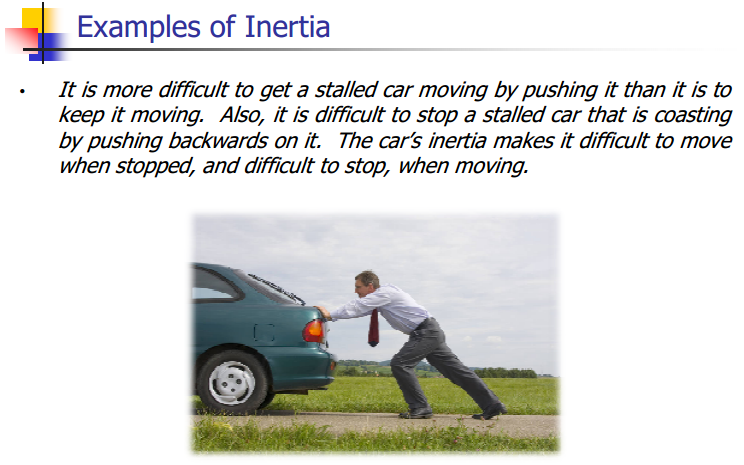 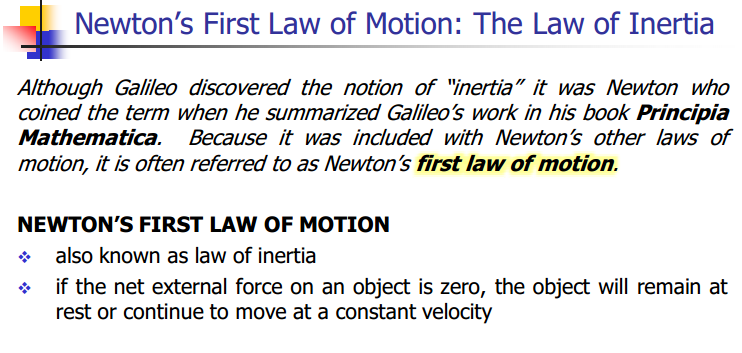 Newton’s 1st Law of Motion:Science of NFL Football(National Science Foundation)
https://www.youtube.com/watch?v=08BFCZJDn9w
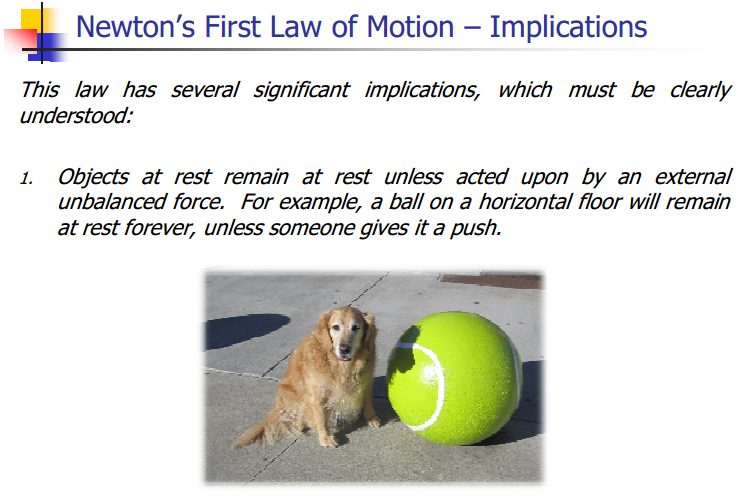 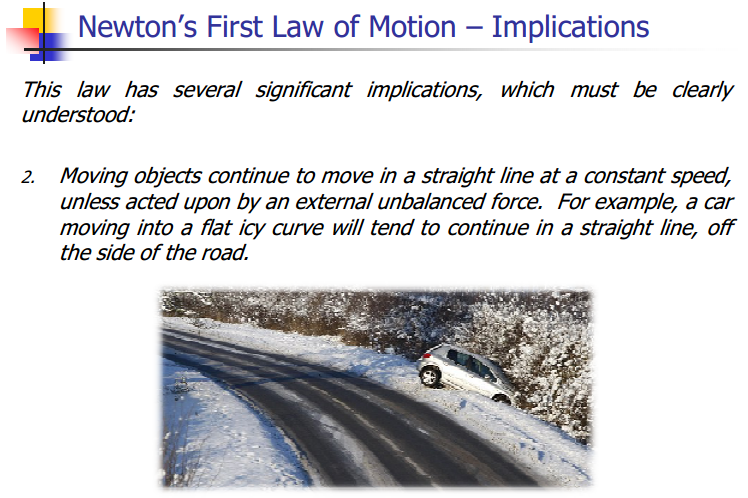 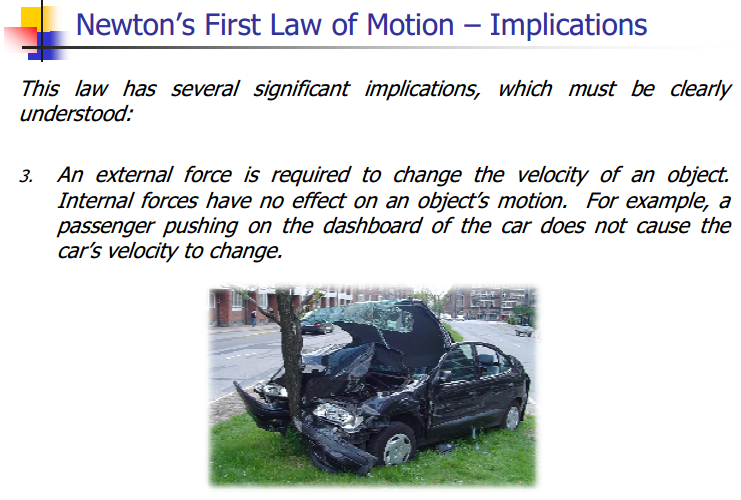 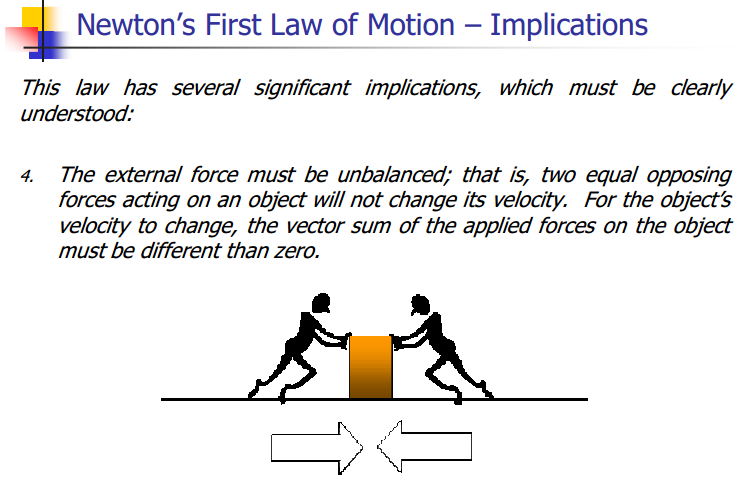 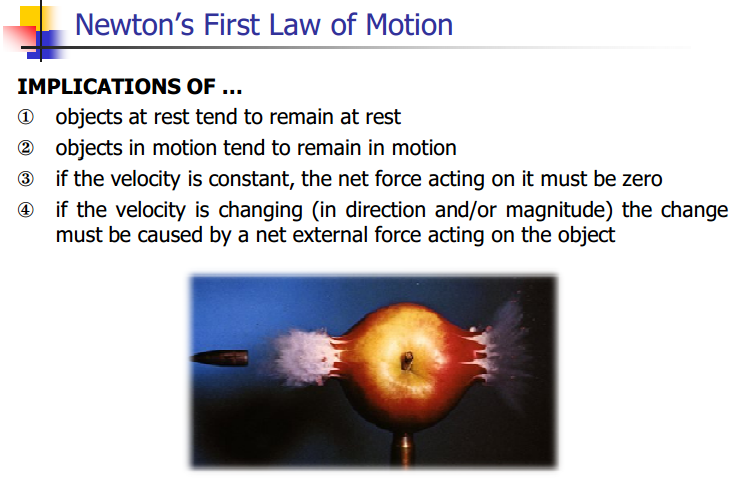 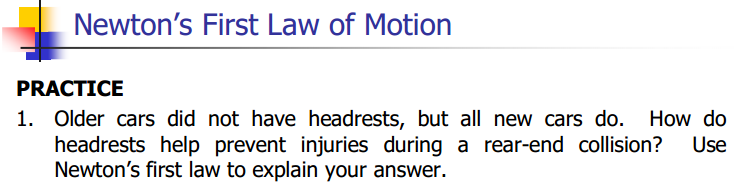 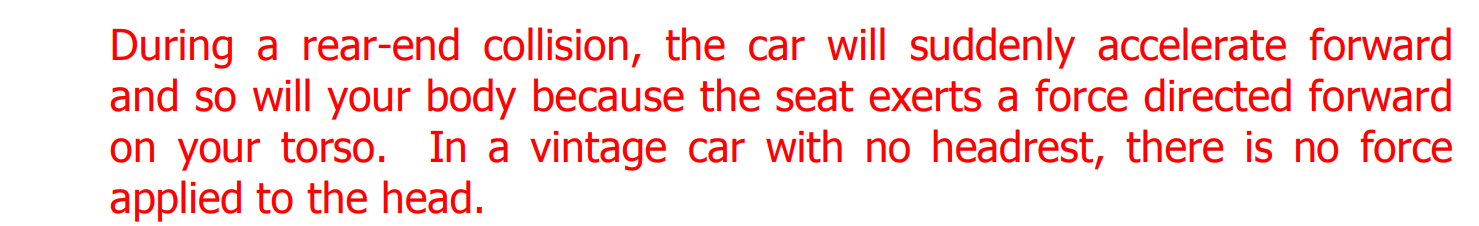 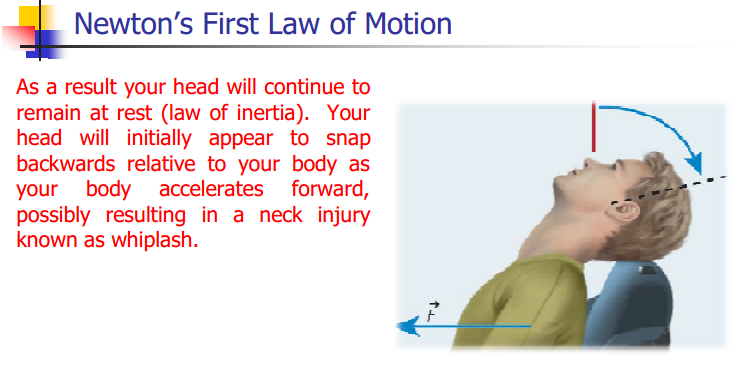 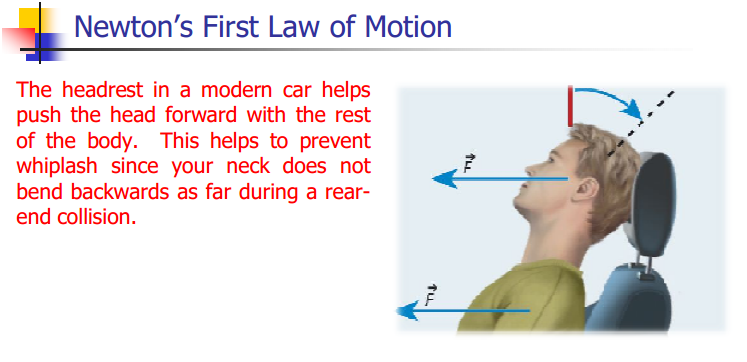 Newton’s Law of Inertia(Headrest and Airbags)
https://www.youtube.com/watch?v=8zsE3mpZ6Hw
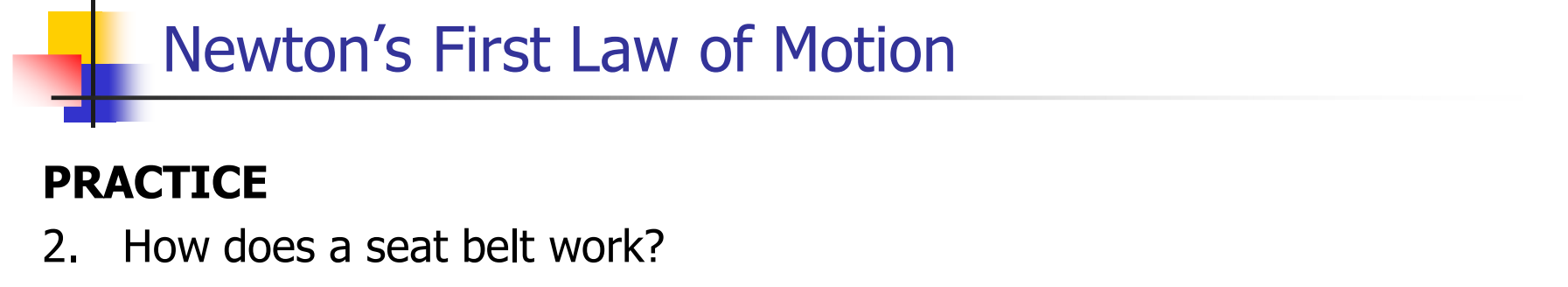 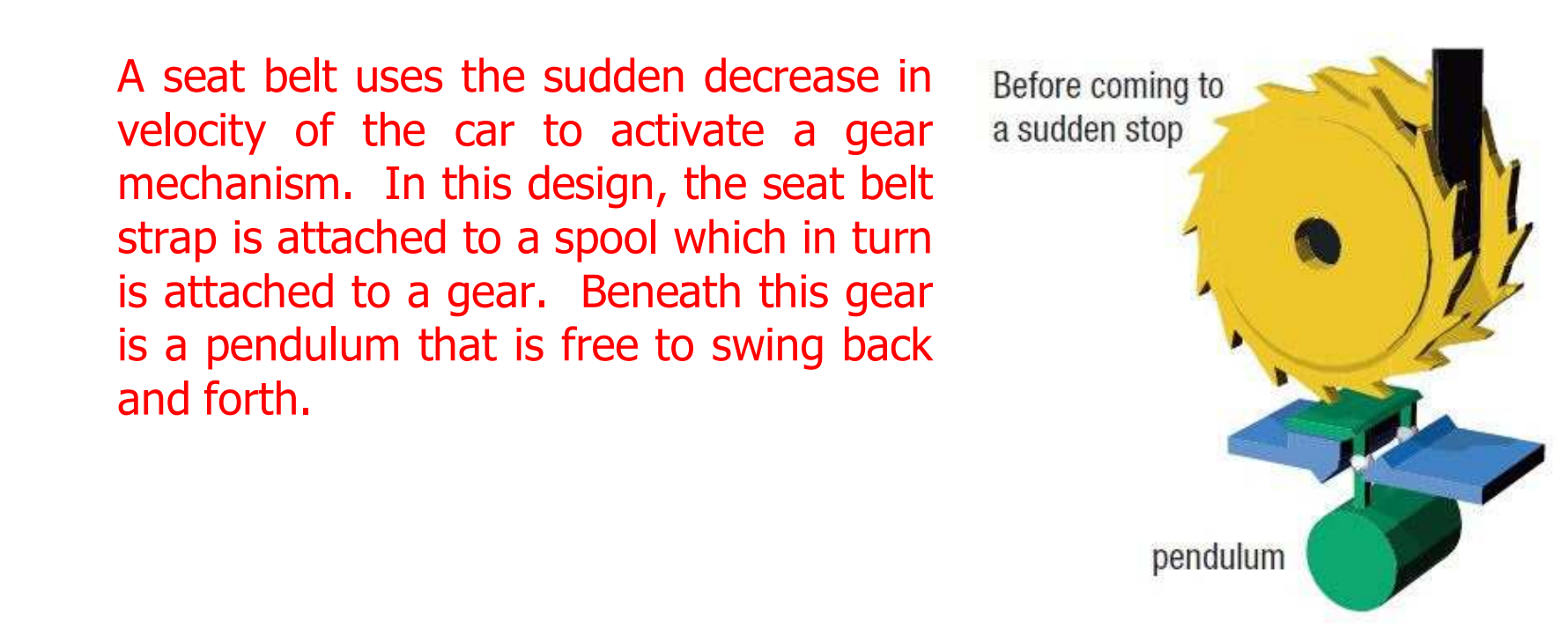 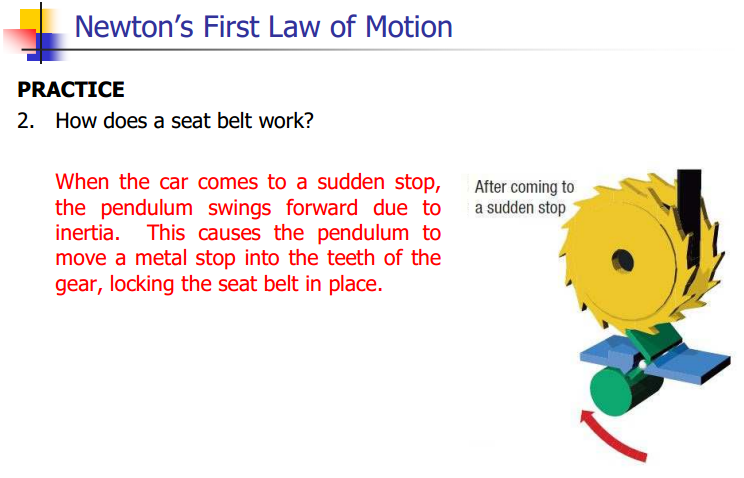 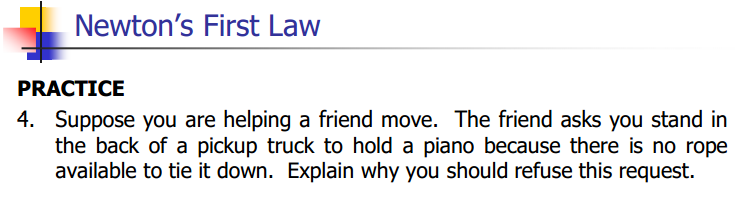 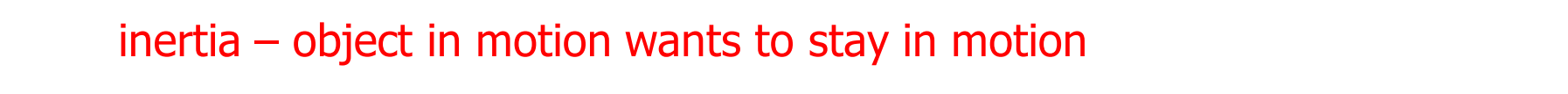 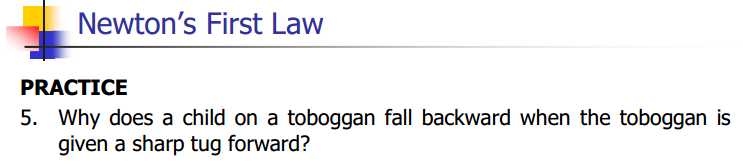 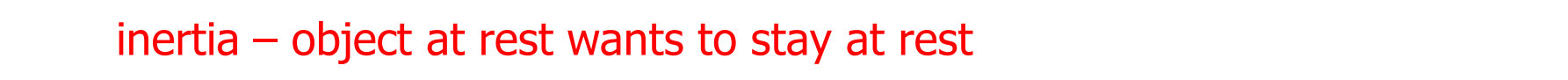 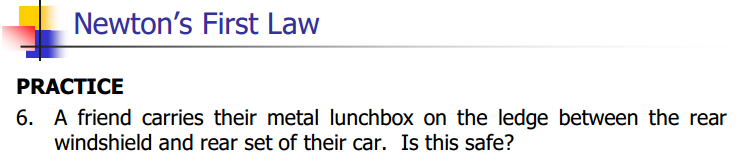 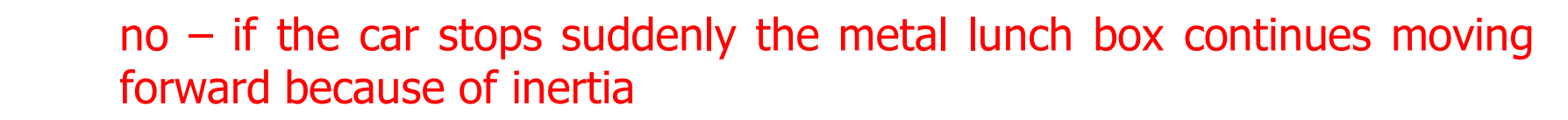 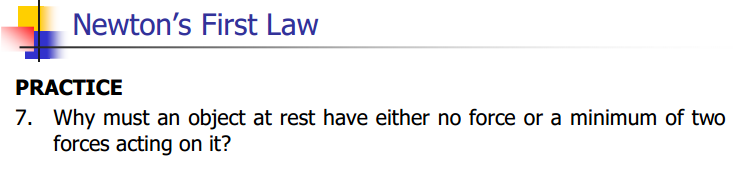 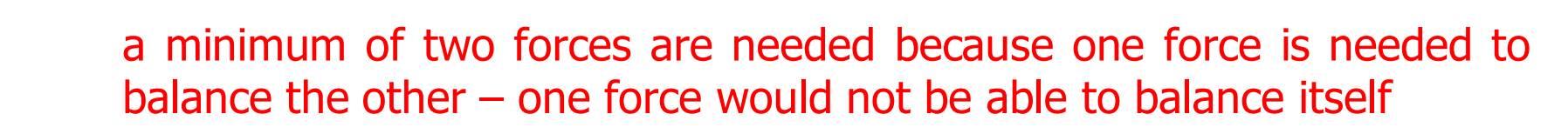